Министерство образования РМПортфолио Десятерик Елены Алексеевны,учителя русского языка и литературыМОУ «Средняя общеобразовательная школа №11» г.о.Саранск
Дата рождения: 17.12.1983

Профессиональное образование: «Филолог. Преподаватель по специальности «Филология», ГОУ ВПО «МГУ им. Н. П. Огарёва»,
 № ВСА 0490233,  дата выдачи 30.06.2006 г. 	

Стаж педагогической работы (по специальности): 14 лет
Общий трудовой стаж: 15 лет									

Наличие квалификационной категории: нет	
																
Звание: нет
1. Стабильные положительные результаты освоения обучающимися образовательных программ по итогам мониторингов, проводимых организацией
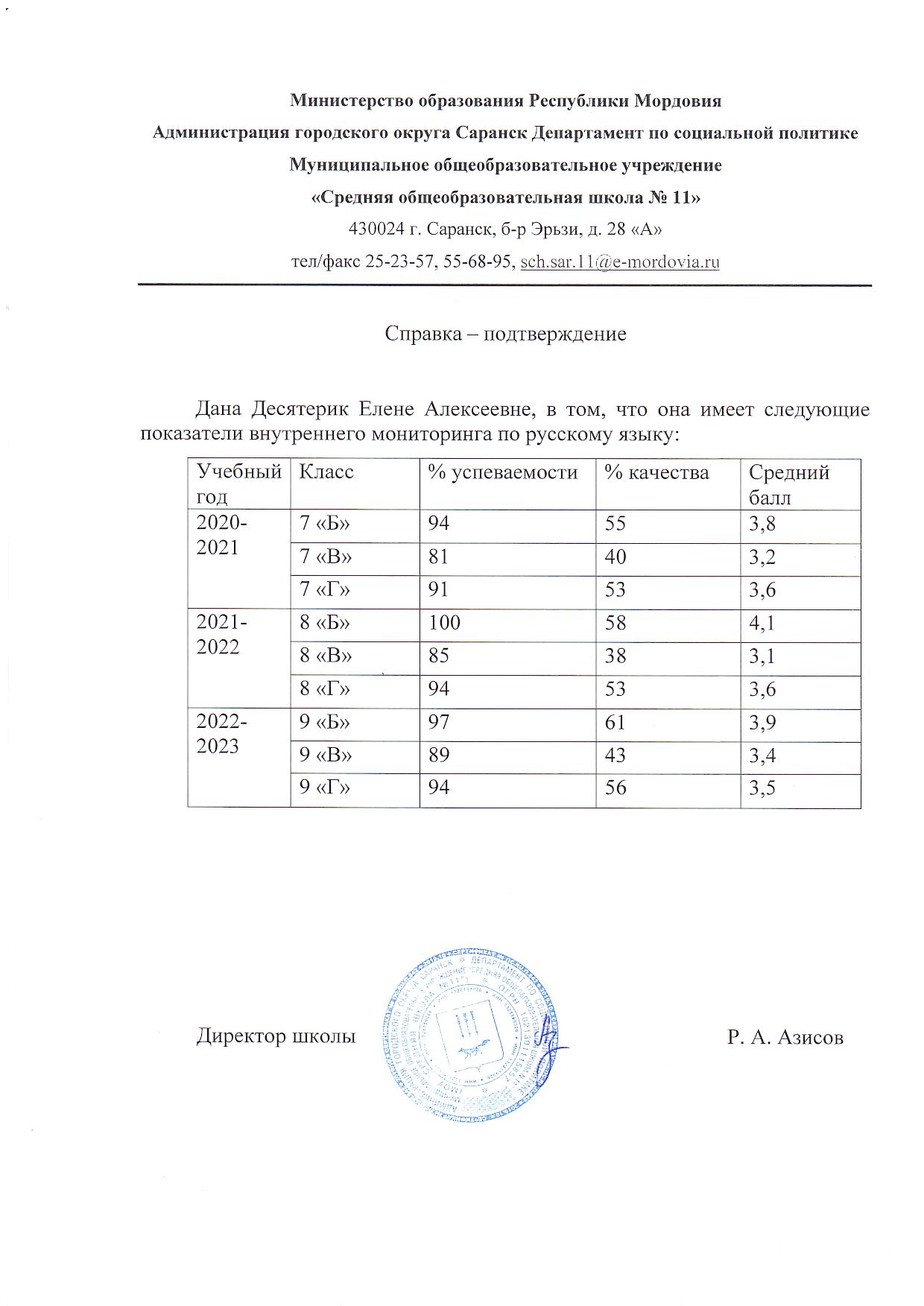 2. Внешний мониторинг
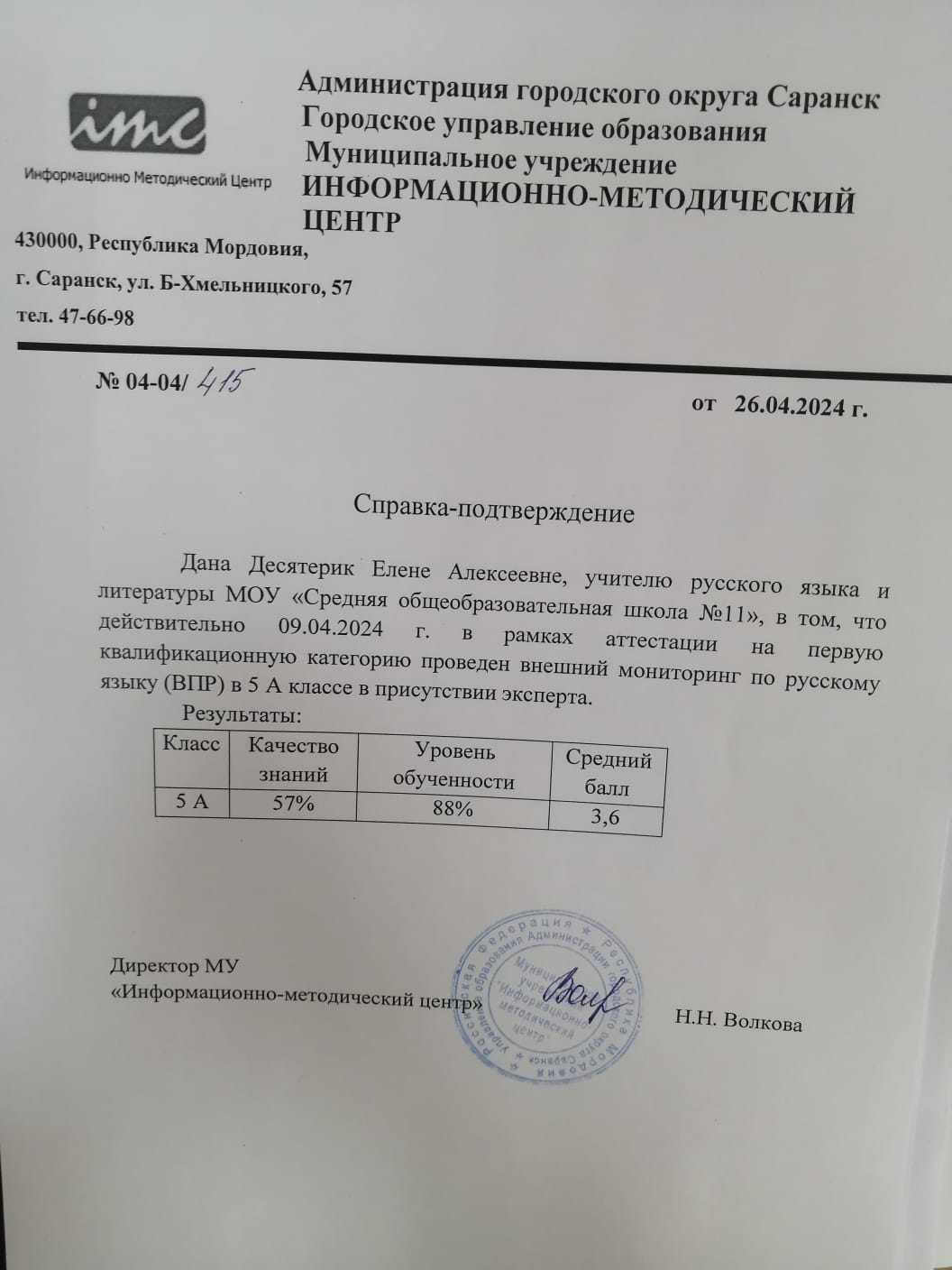 4. Результаты участие в инновационной (экспериментальной) деятельности
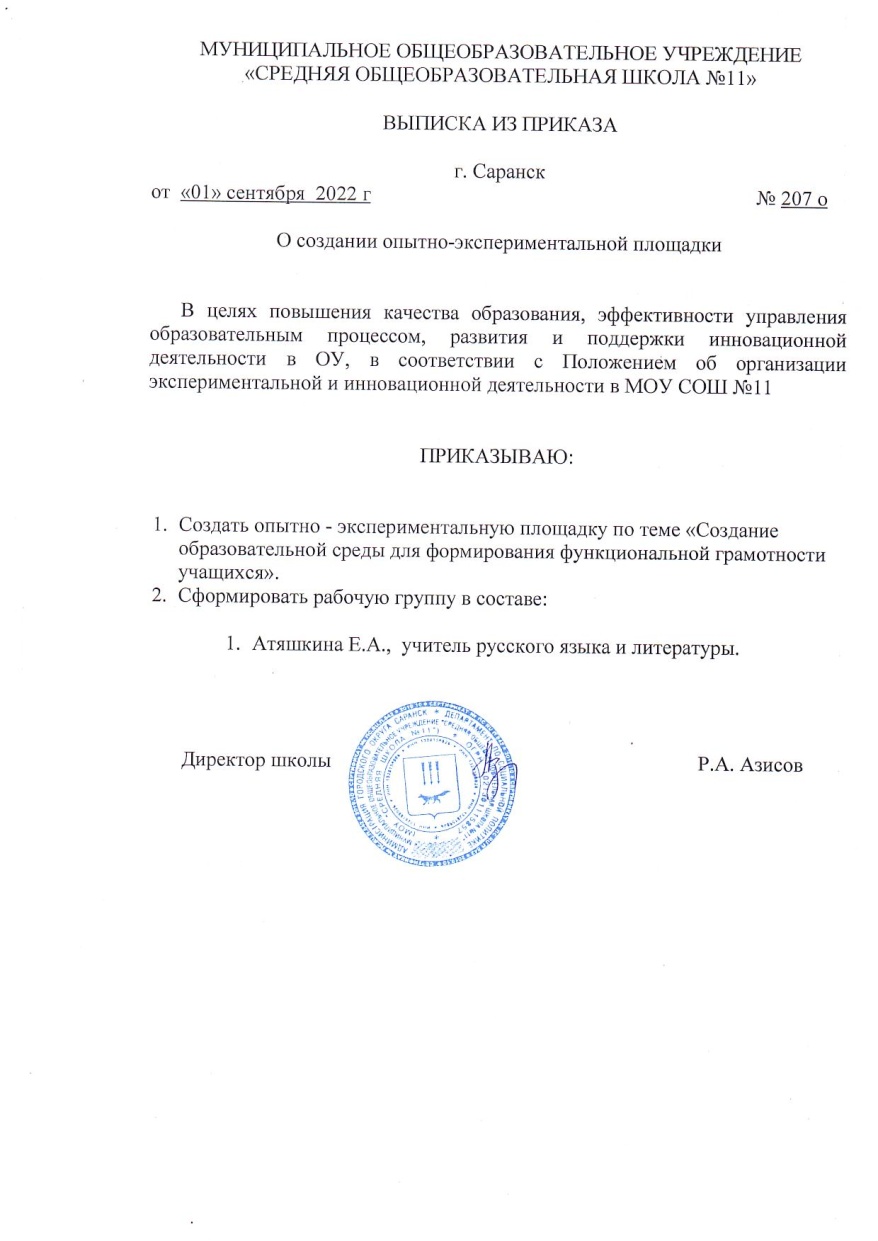 5. Результаты участия обучающихся во Всероссийской предметной олимпиаде
Муниципальный этап
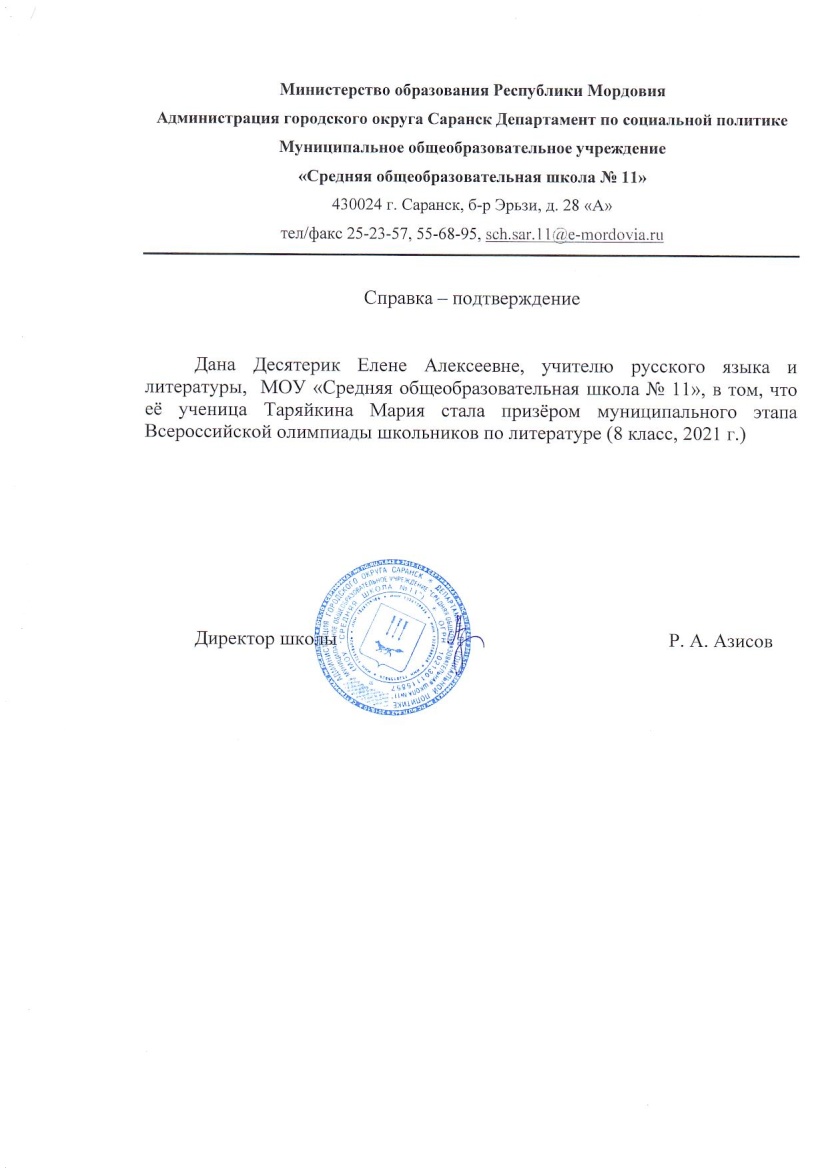 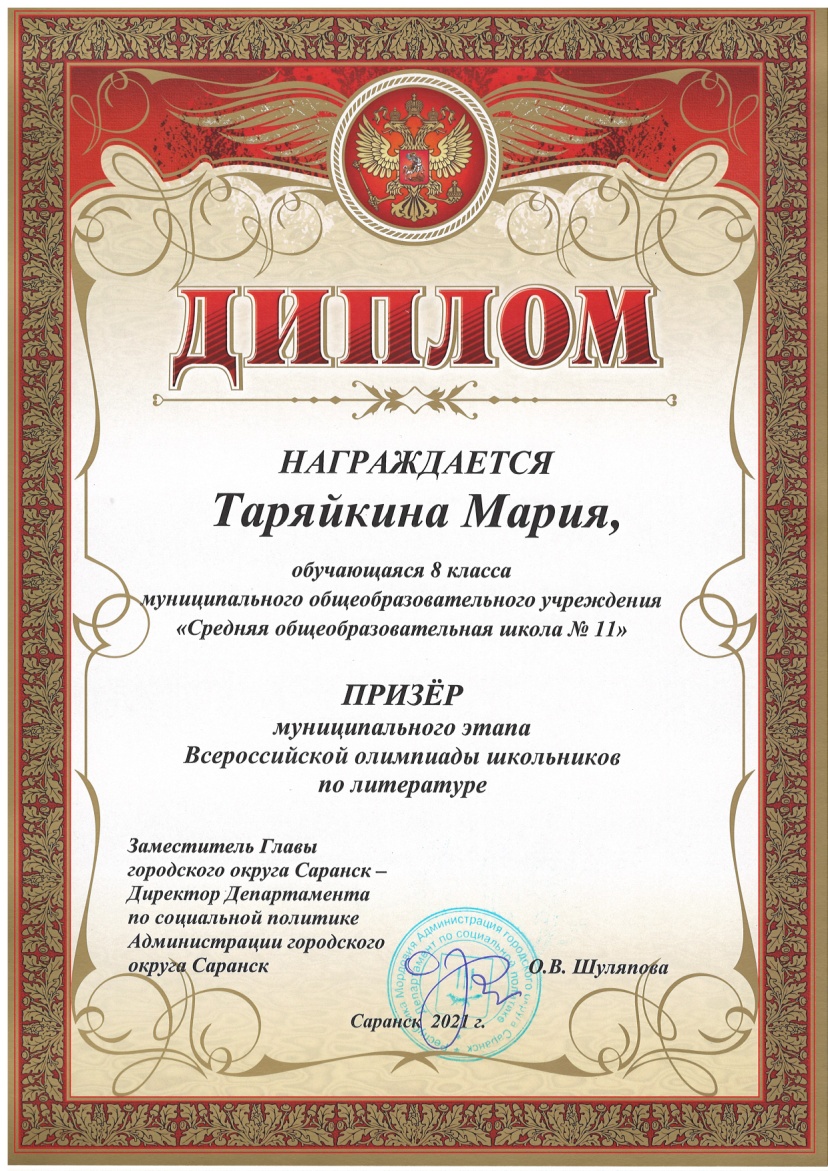 6. Позитивные результаты внеурочной деятельности обучающихся
В сети «Интернет»
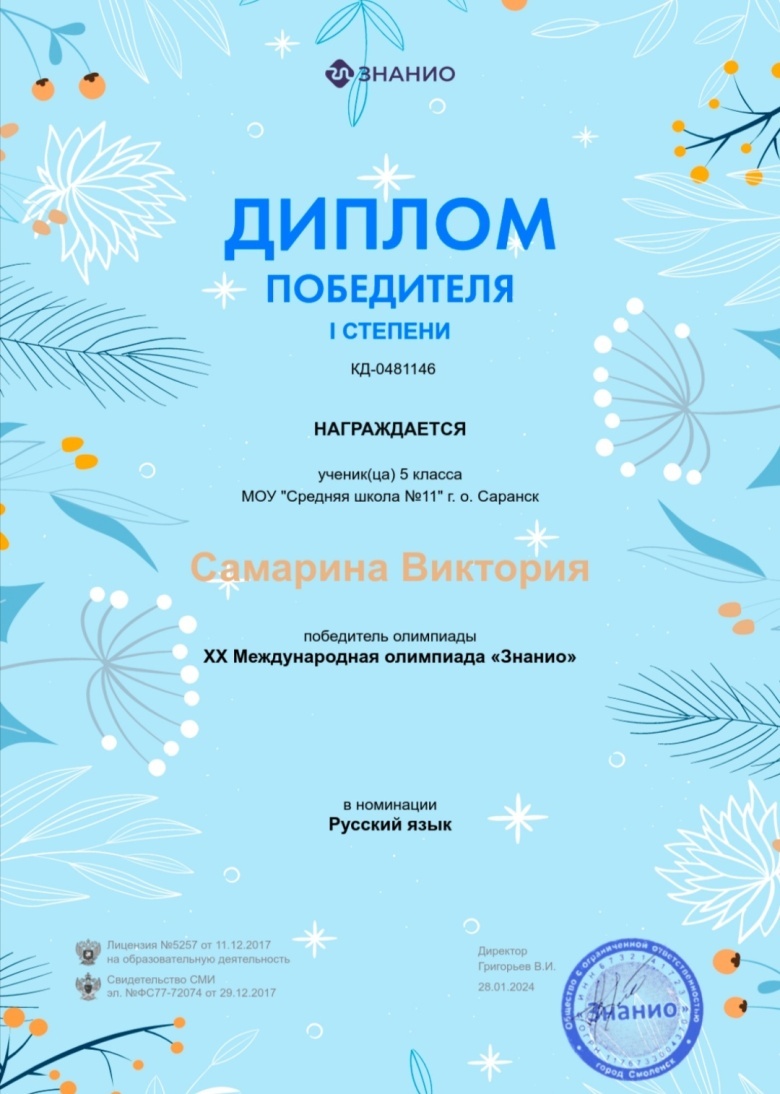 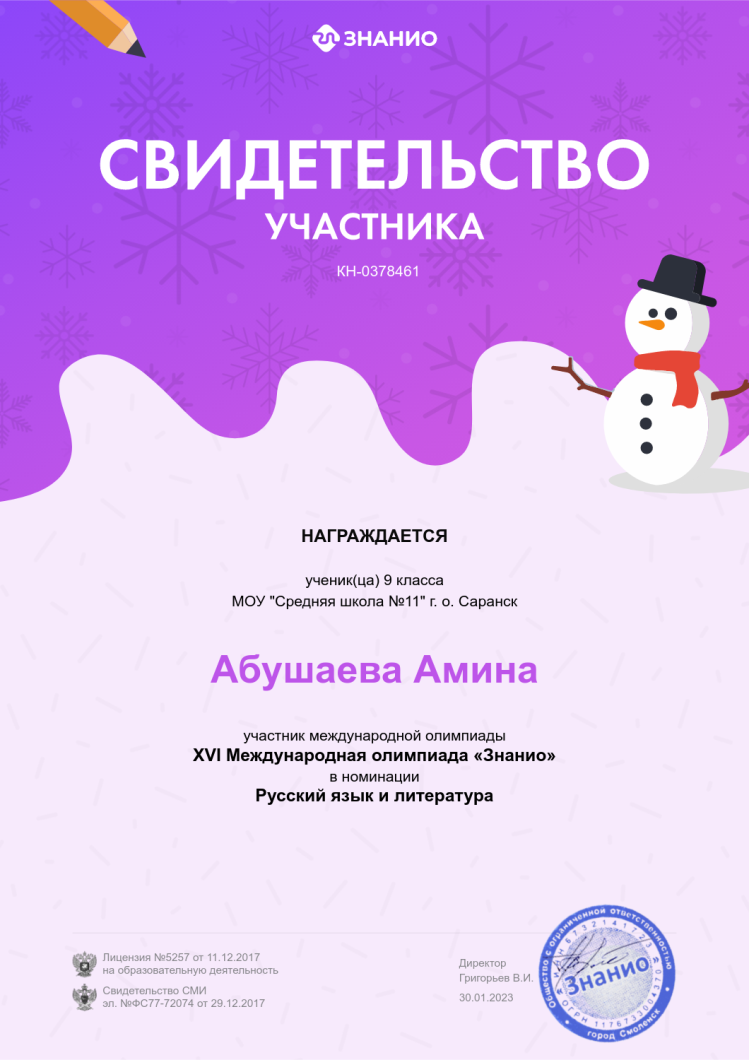 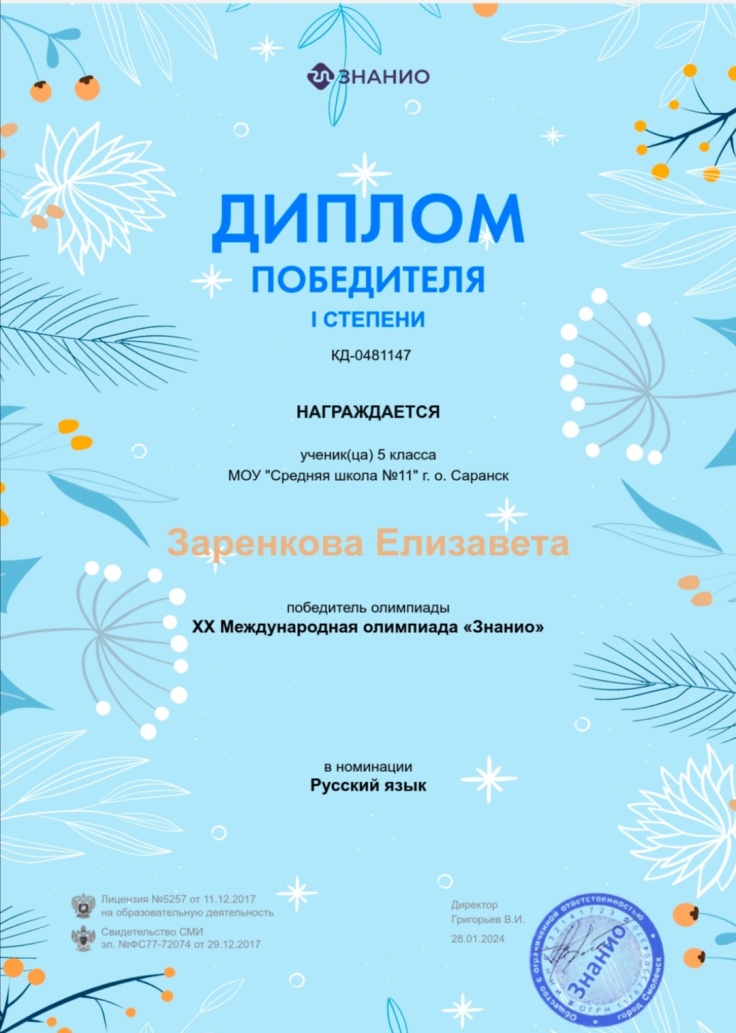 Муниципальный уровень
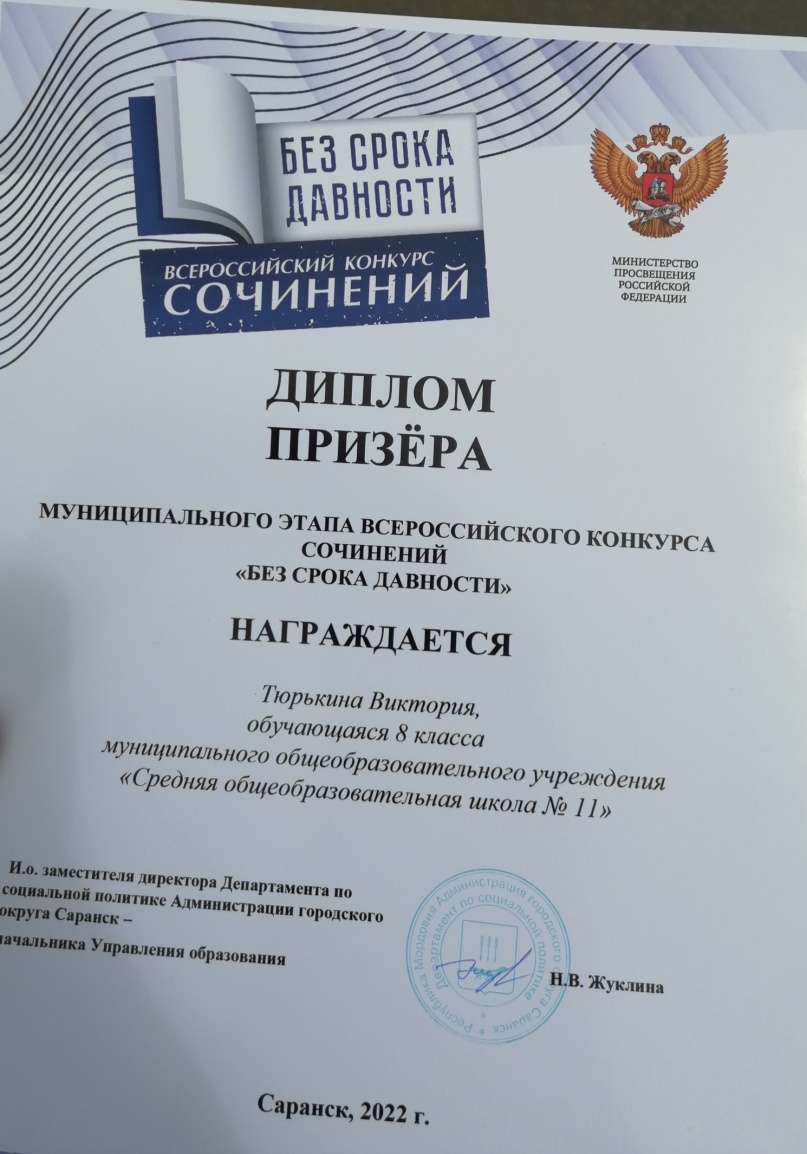 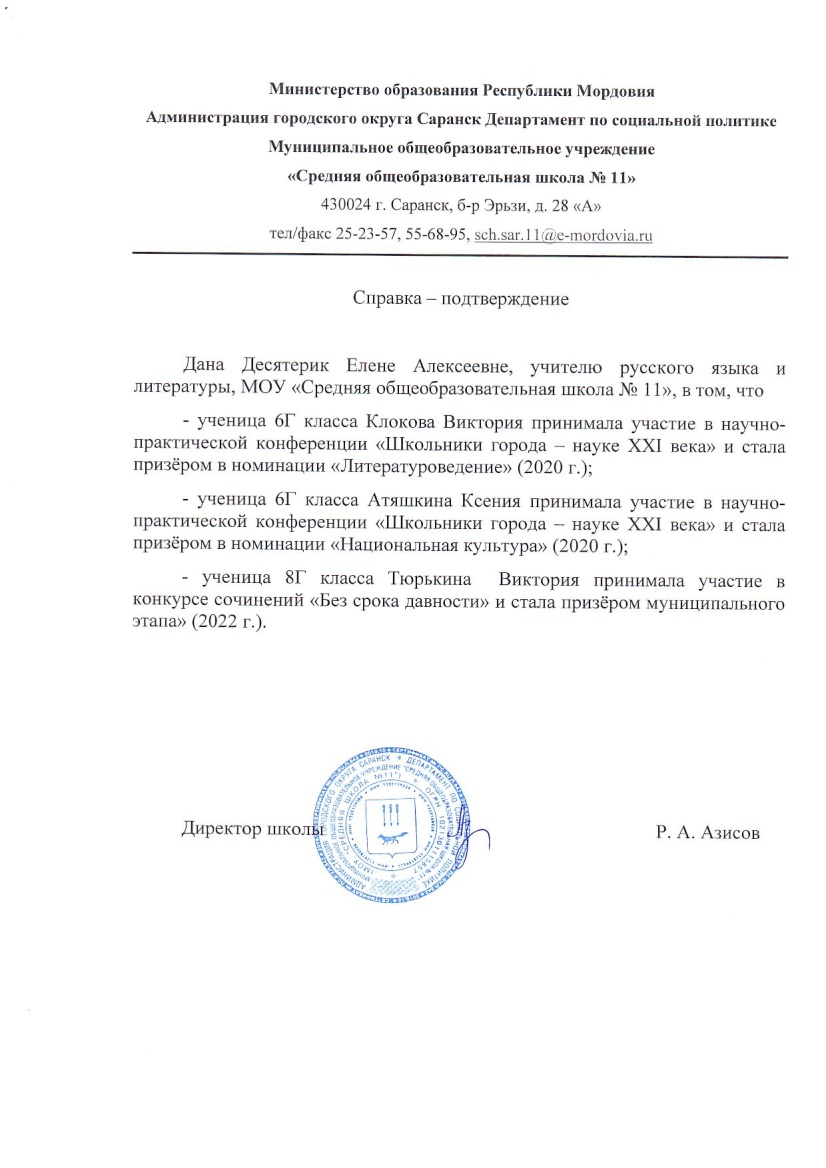 Муниципальный уровень
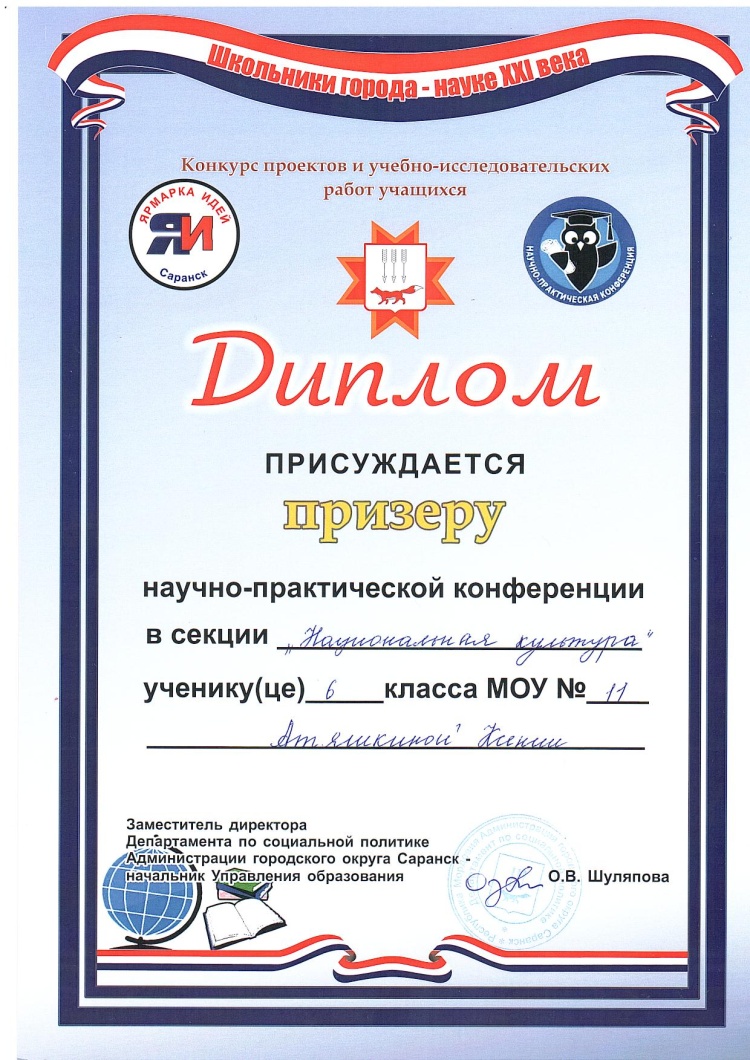 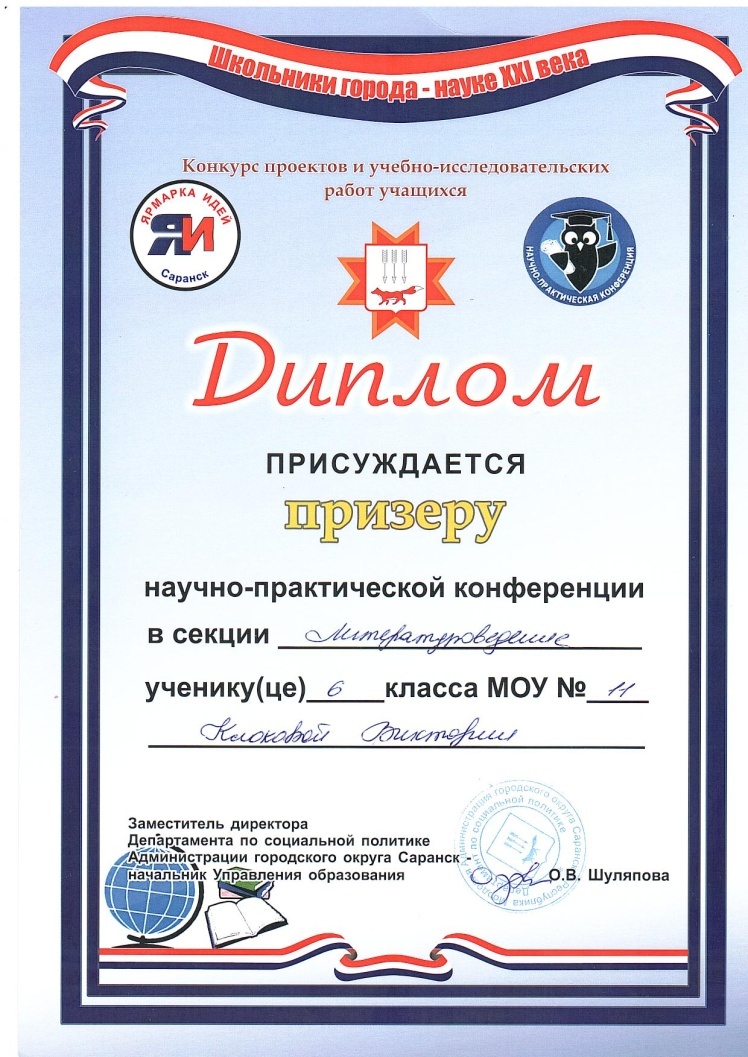 7. Наличие публикаций
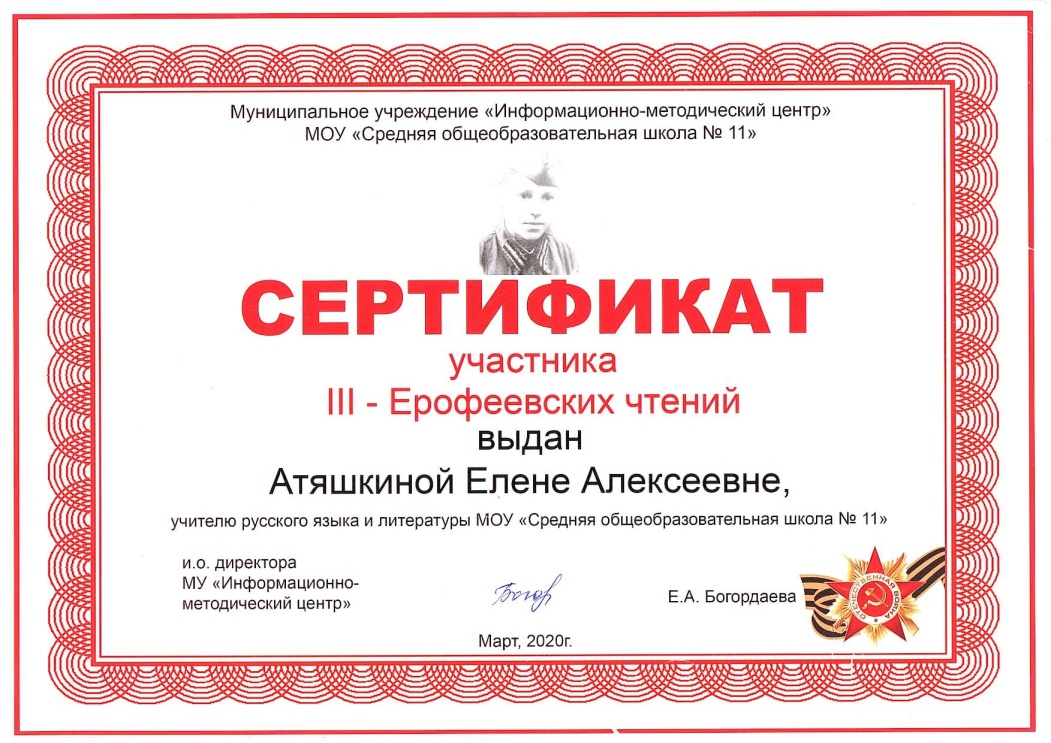 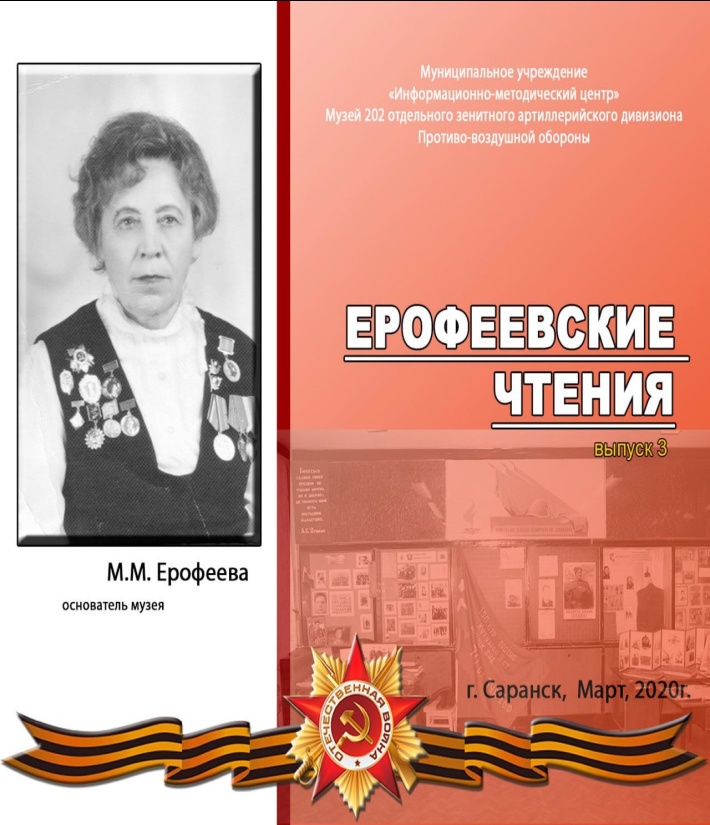 9. Выступления на заседаниях методических советов, научно-практических конференциях, педагогических чтениях, семинарах, секциях, форумах, радиопередачах (очно) и т.д.
Уровень образовательной организации
Муниципальный уровень
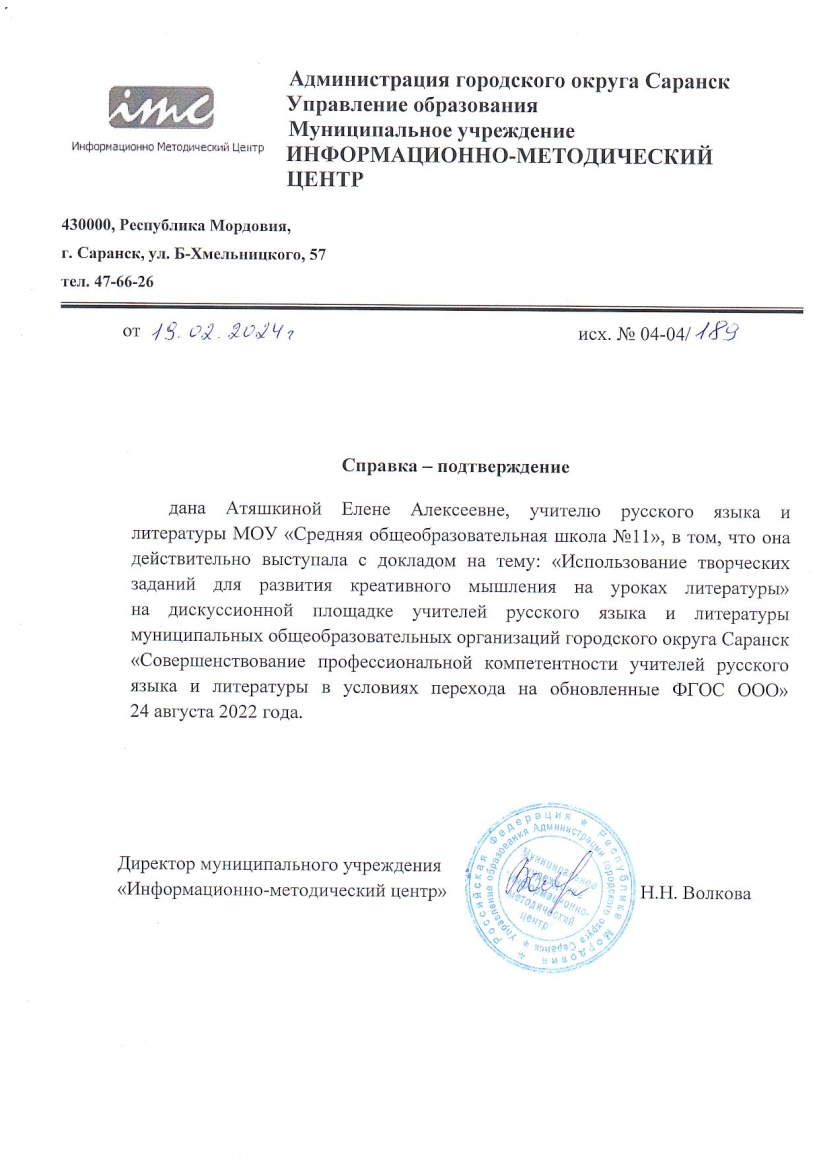 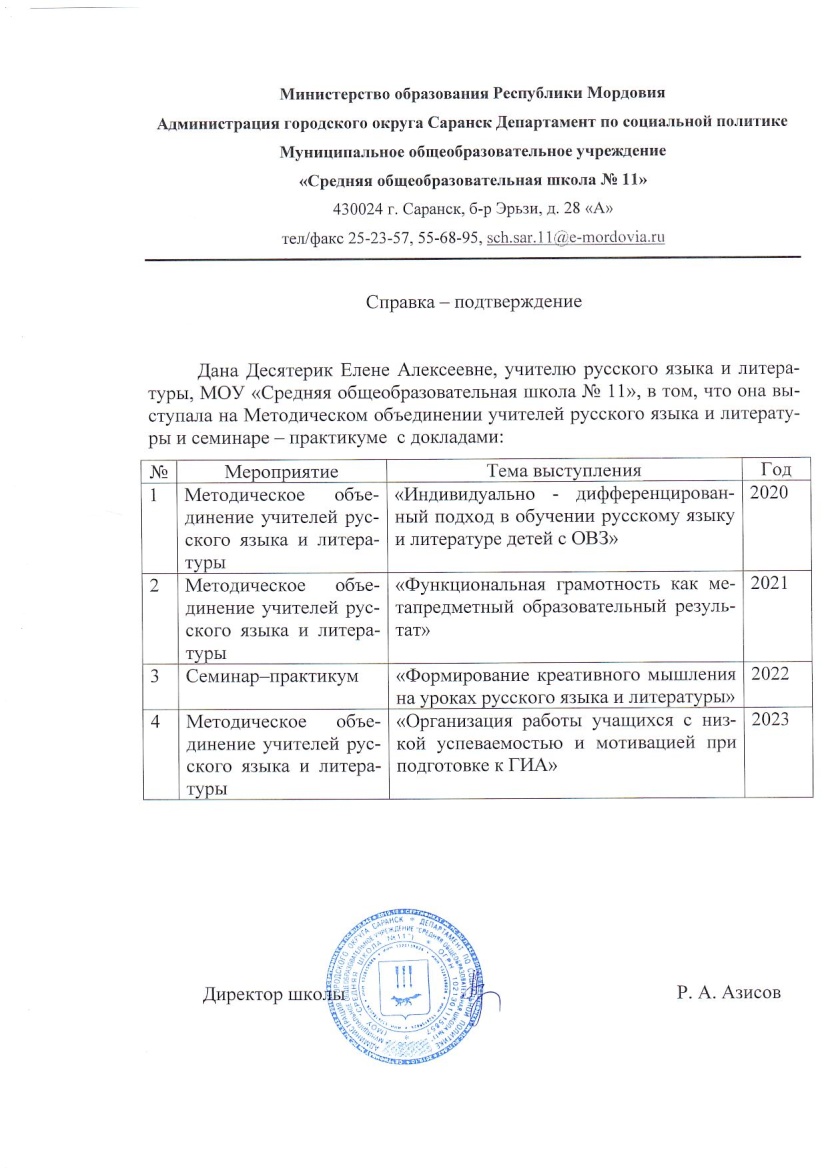 Республиканский уровень
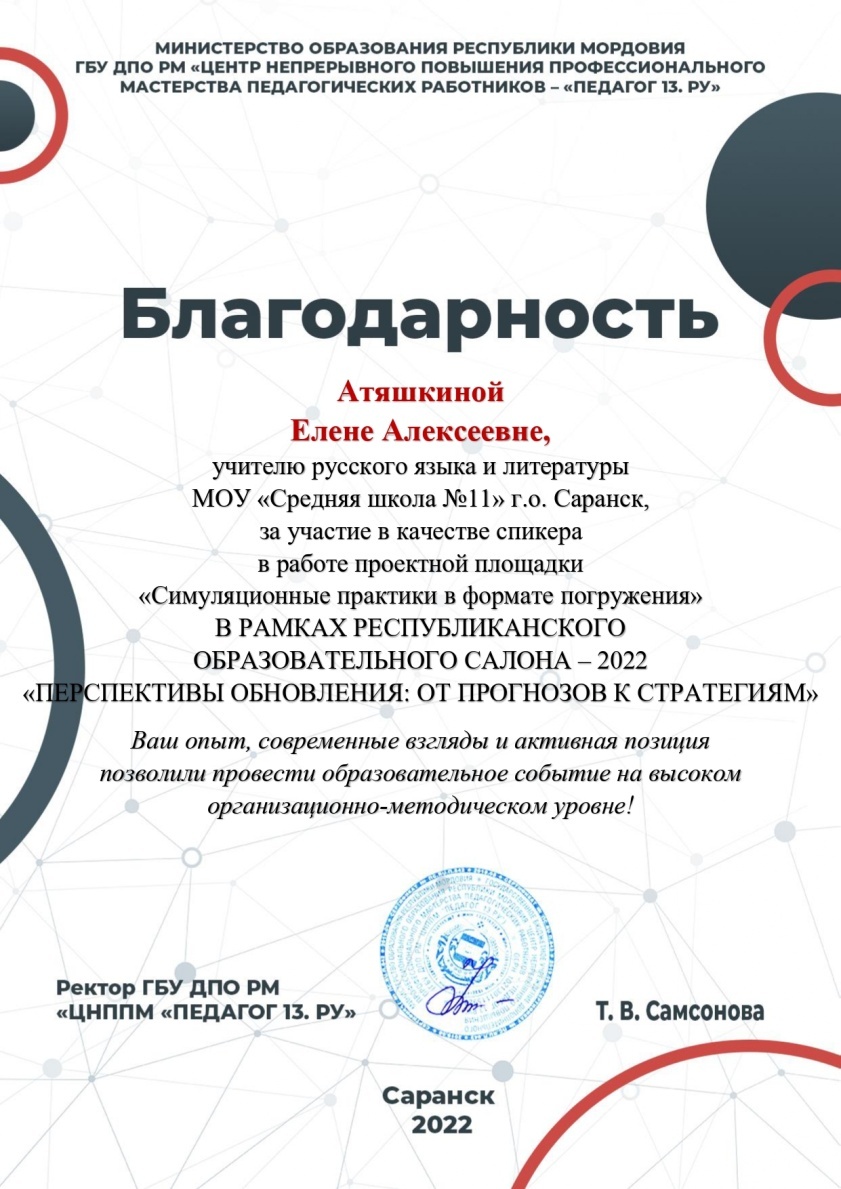 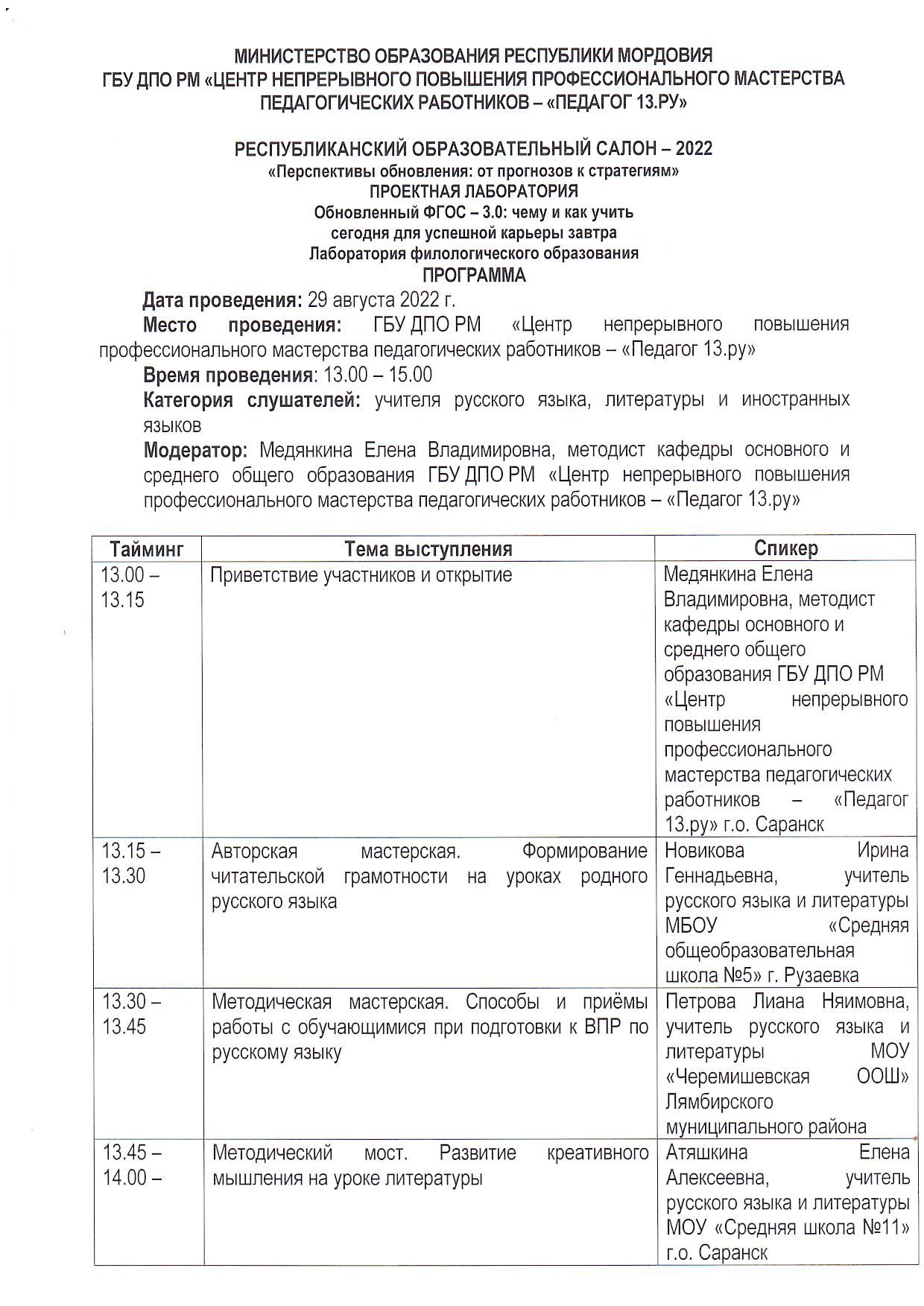 10. Проведение открытых уроков, мастер-классов, мероприятий (очно)
11.Наставничество
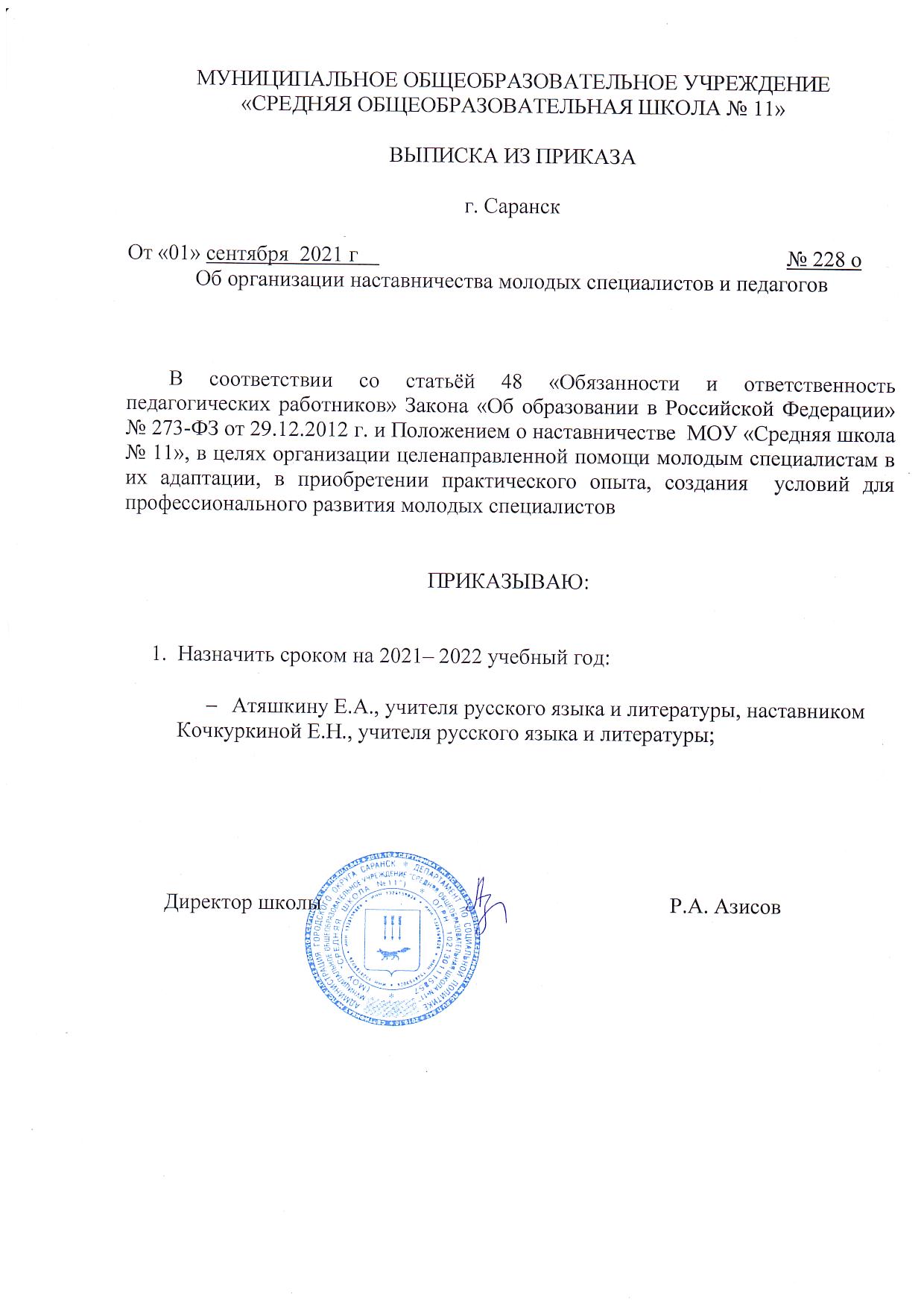 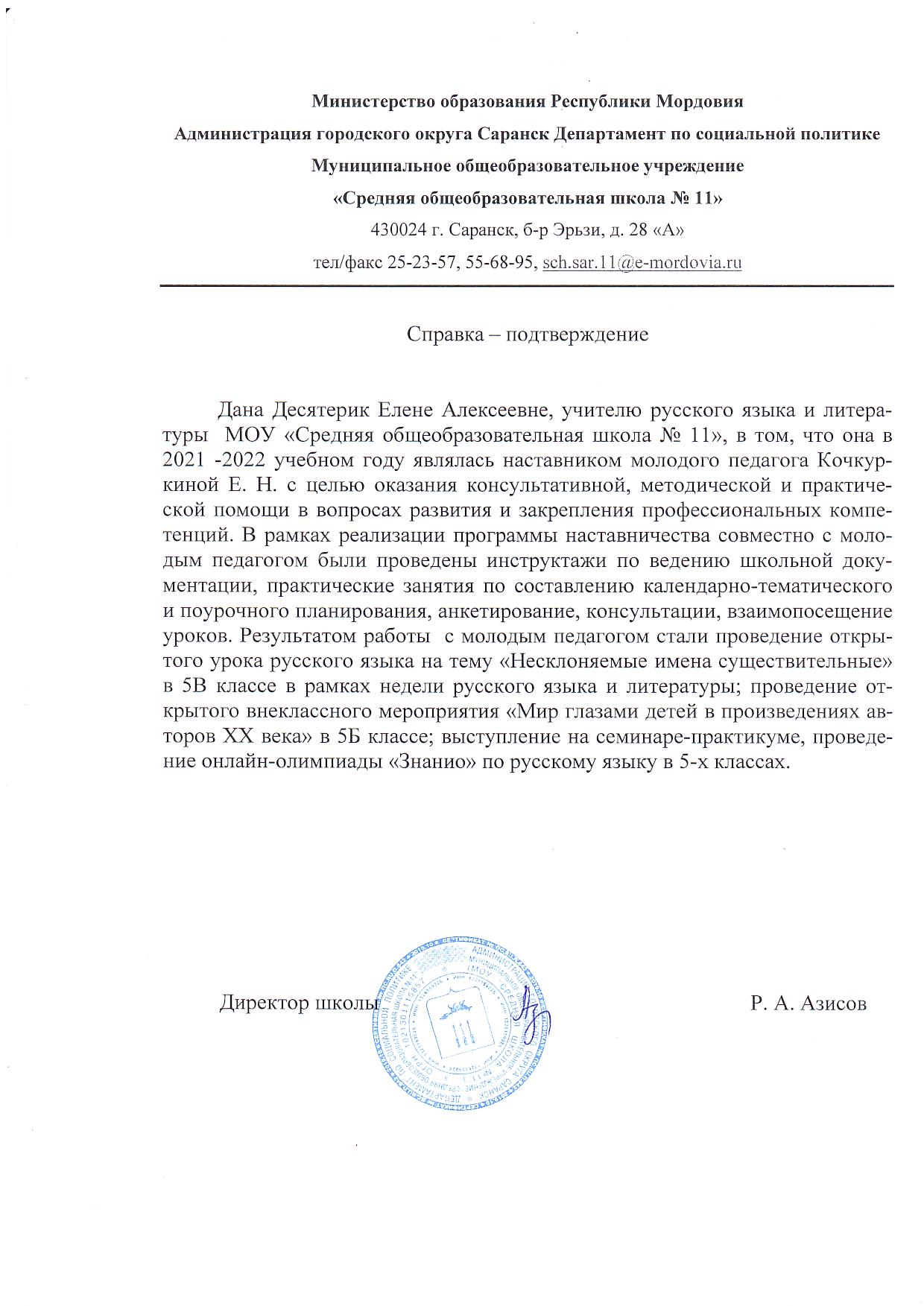 12.Экспертная деятельность
В сети Интернет
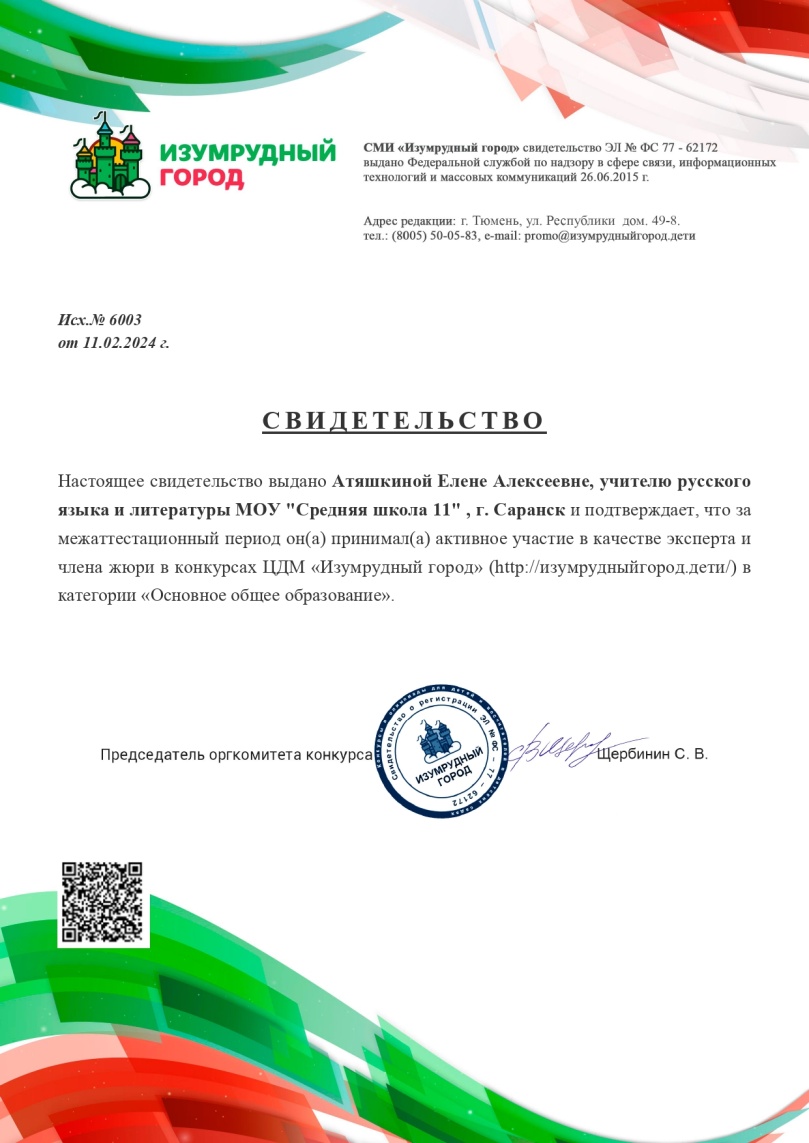 13.Общественно-педагогическая активность педагога
В сети Интернет                                  Муниципальный уровень
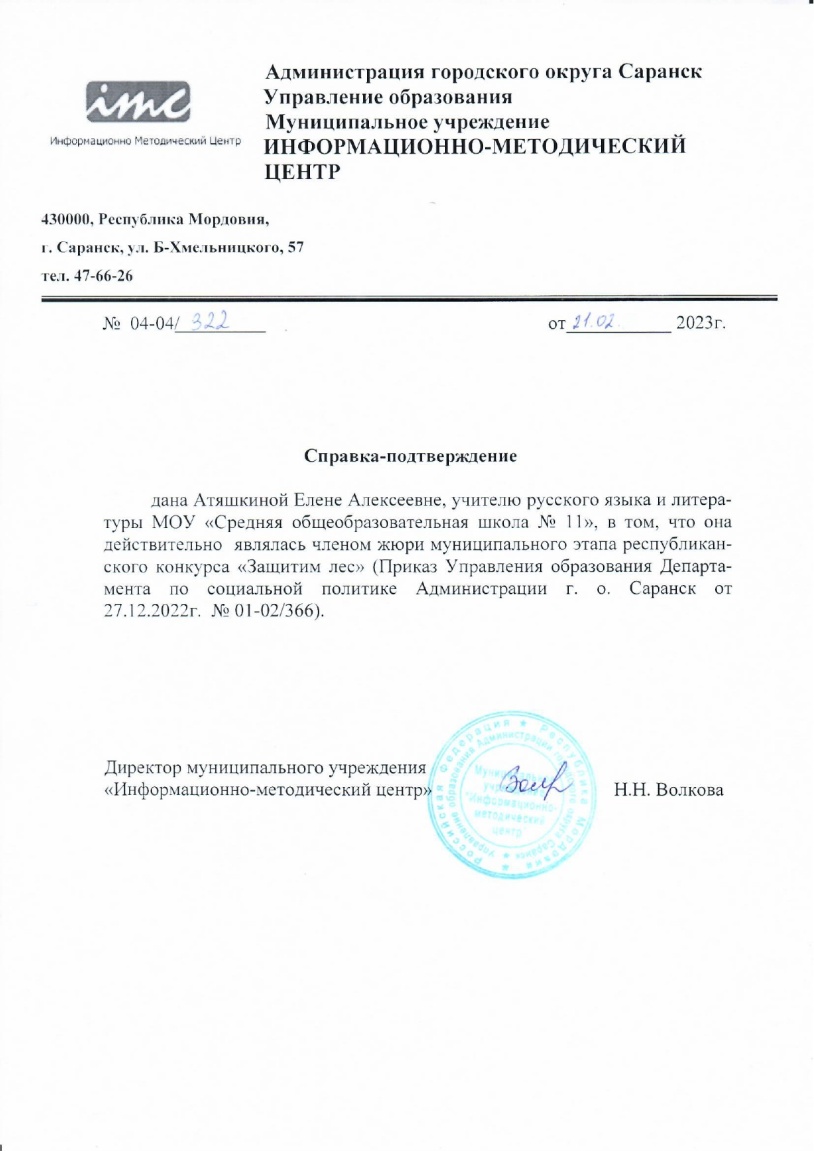 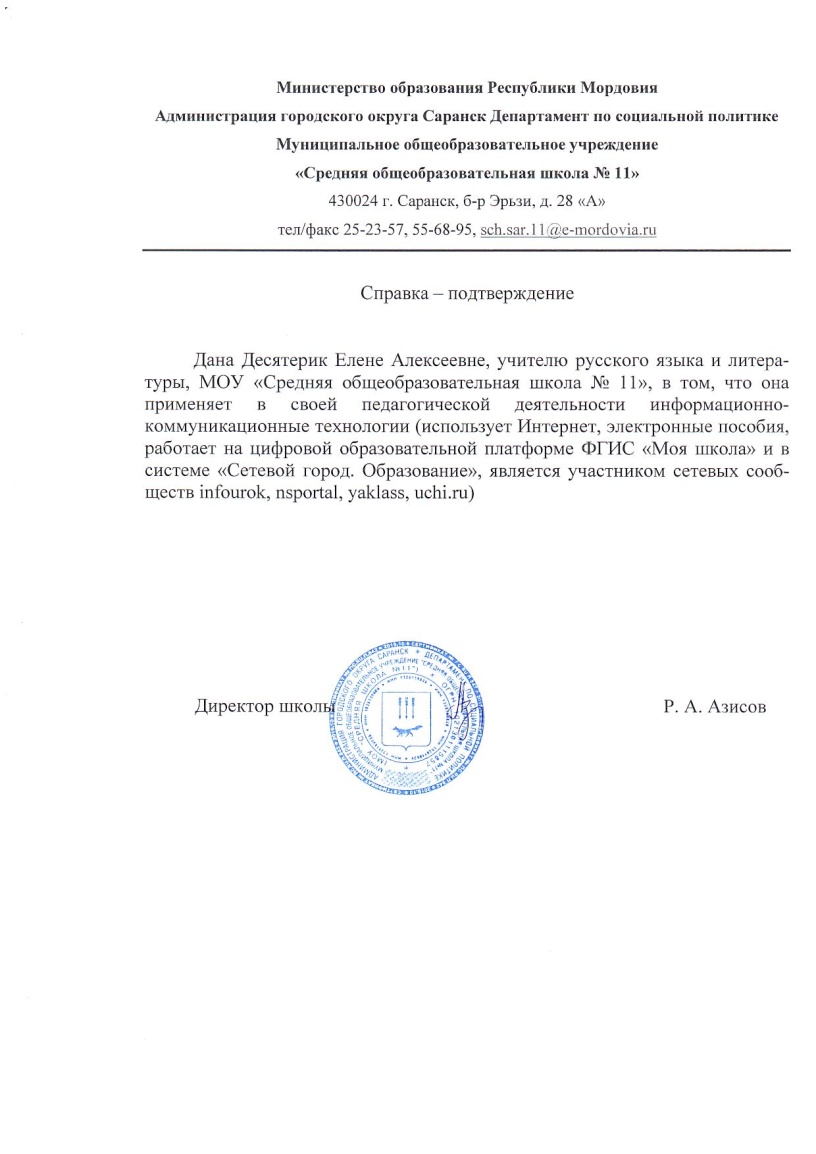 14. Участие педагога в профессиональных конкурсах
В сети Интернет
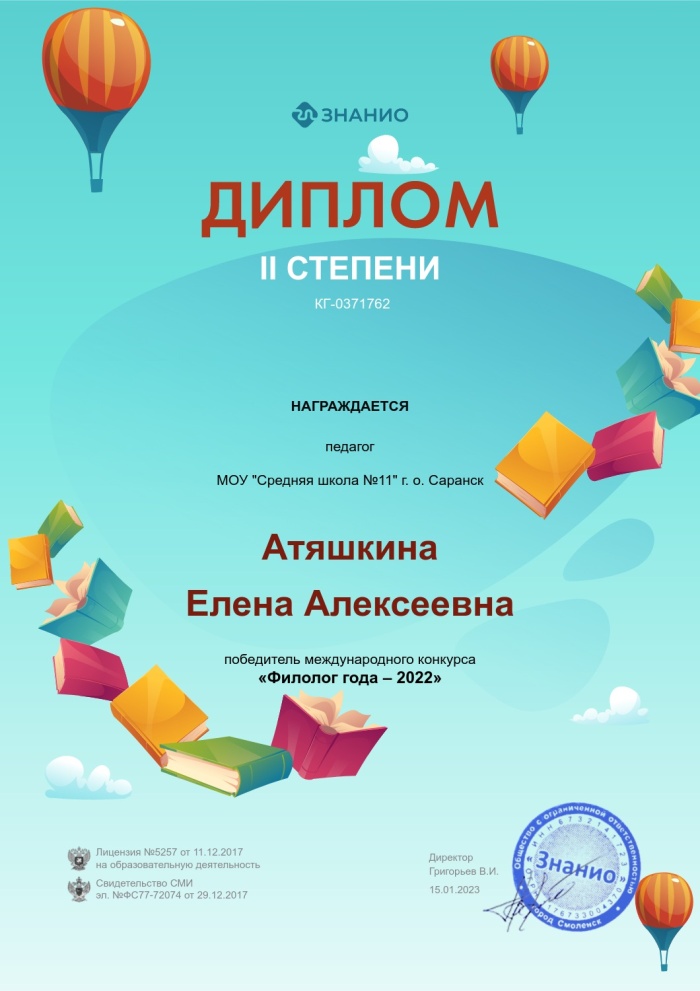 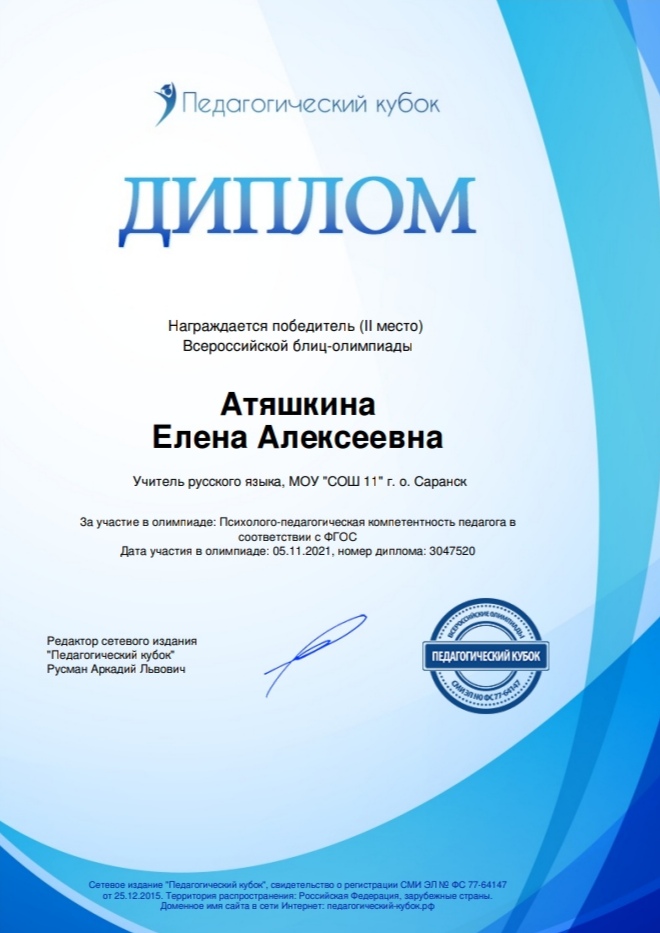 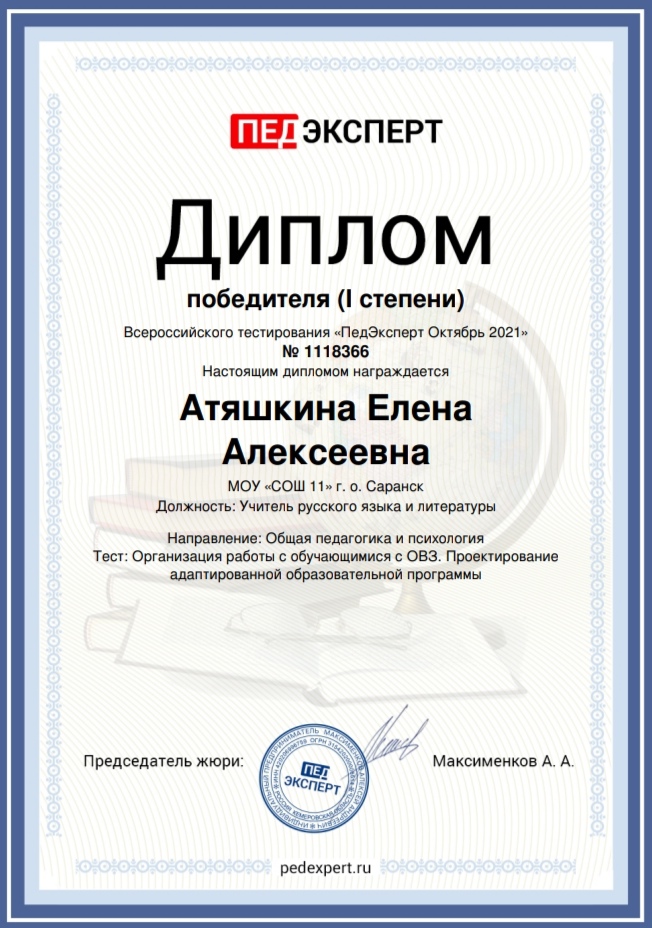 14. Участие педагога в профессиональных конкурсах
Республиканский уровень
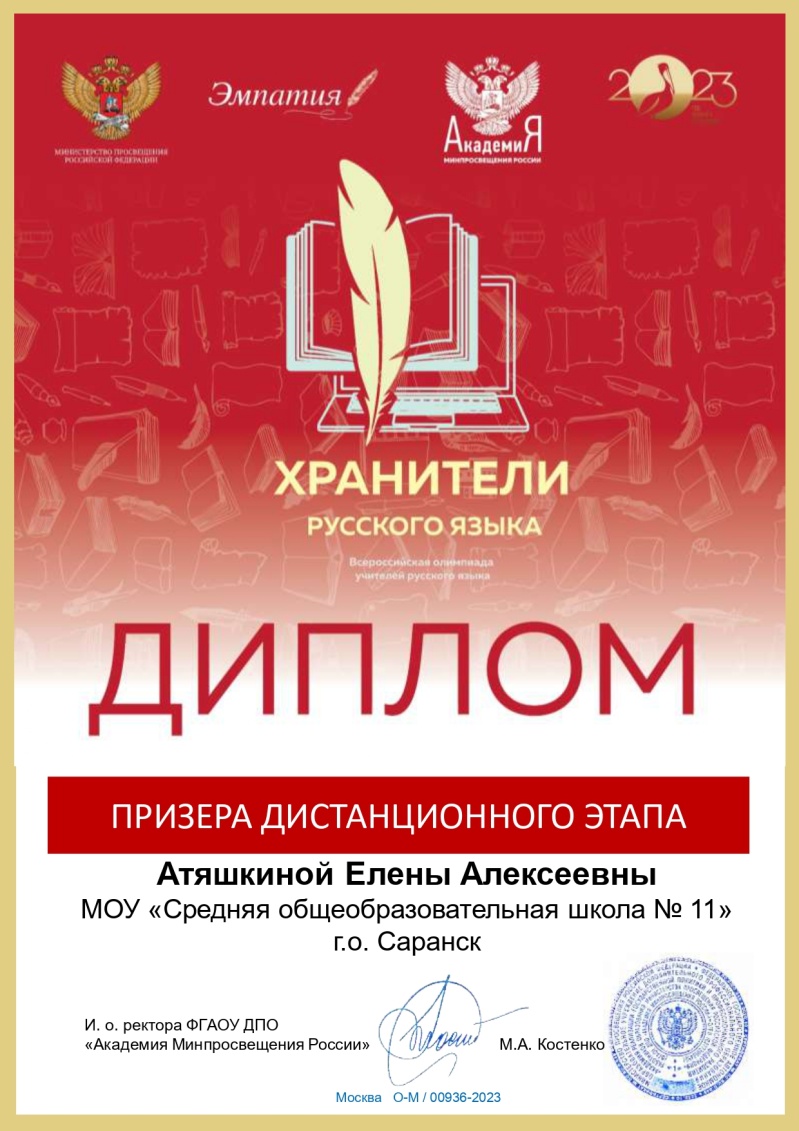 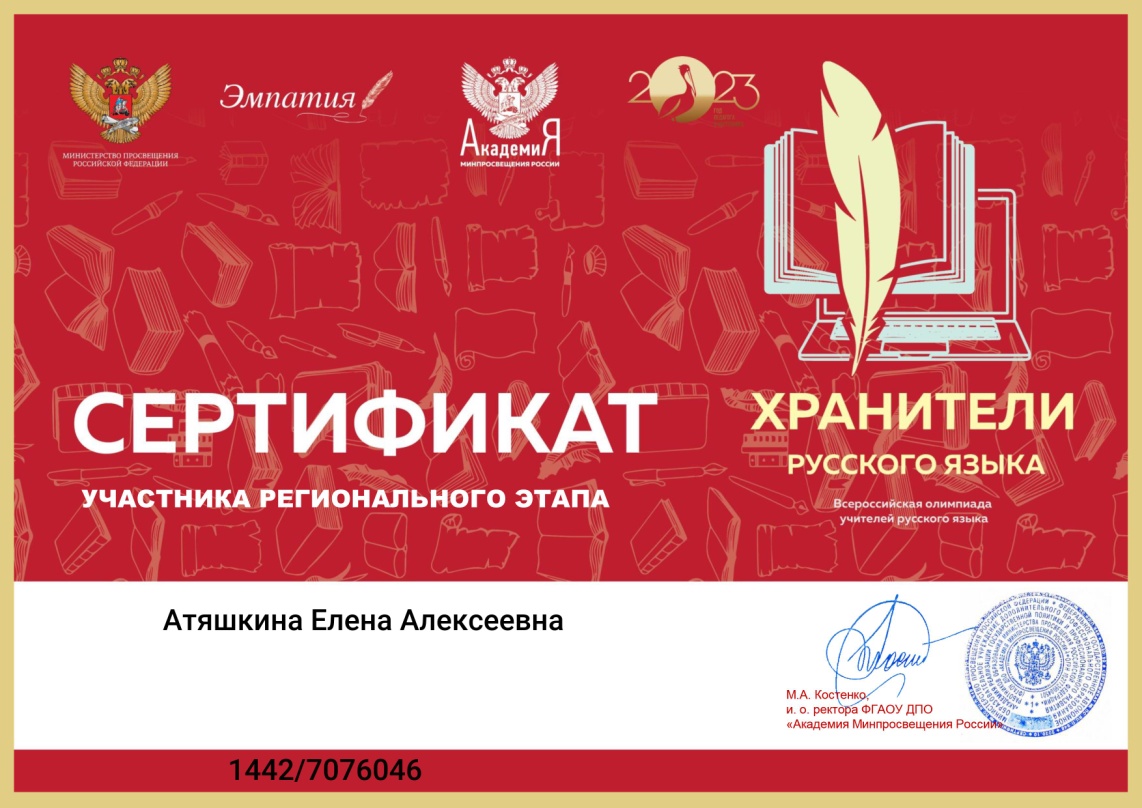 15. Награды и поощрения
В сети Интернет
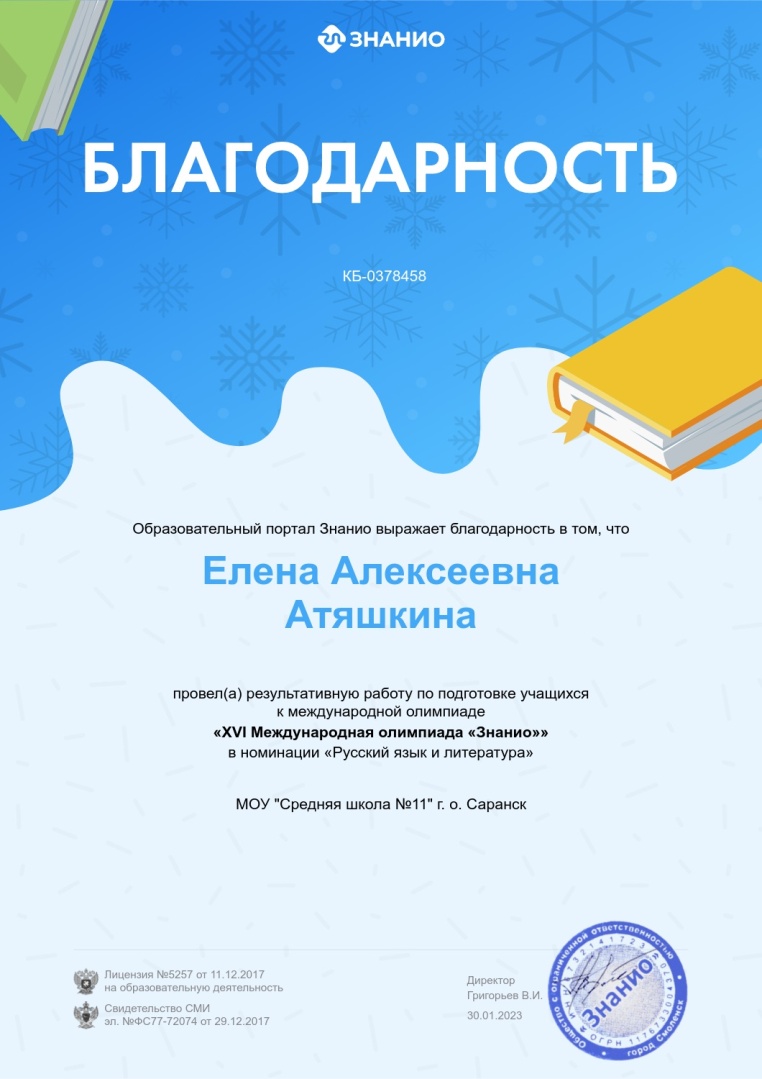 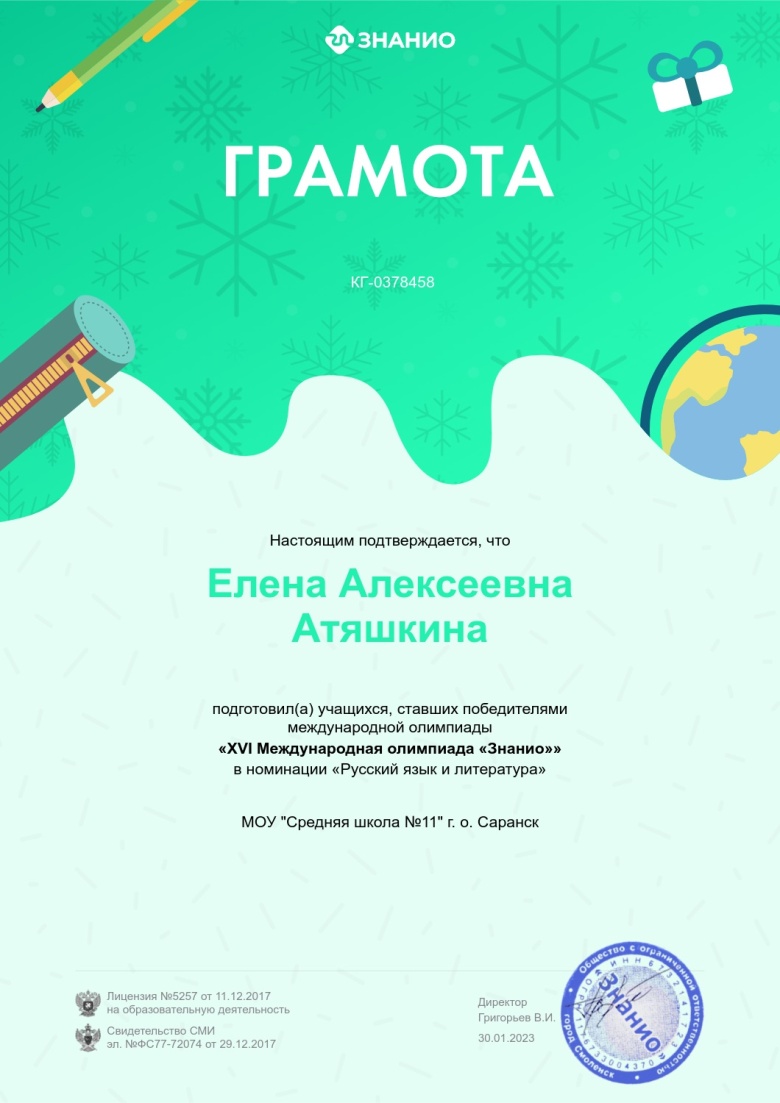 15. Награды и поощрения
Муниципальный уровень       Республиканский уровень
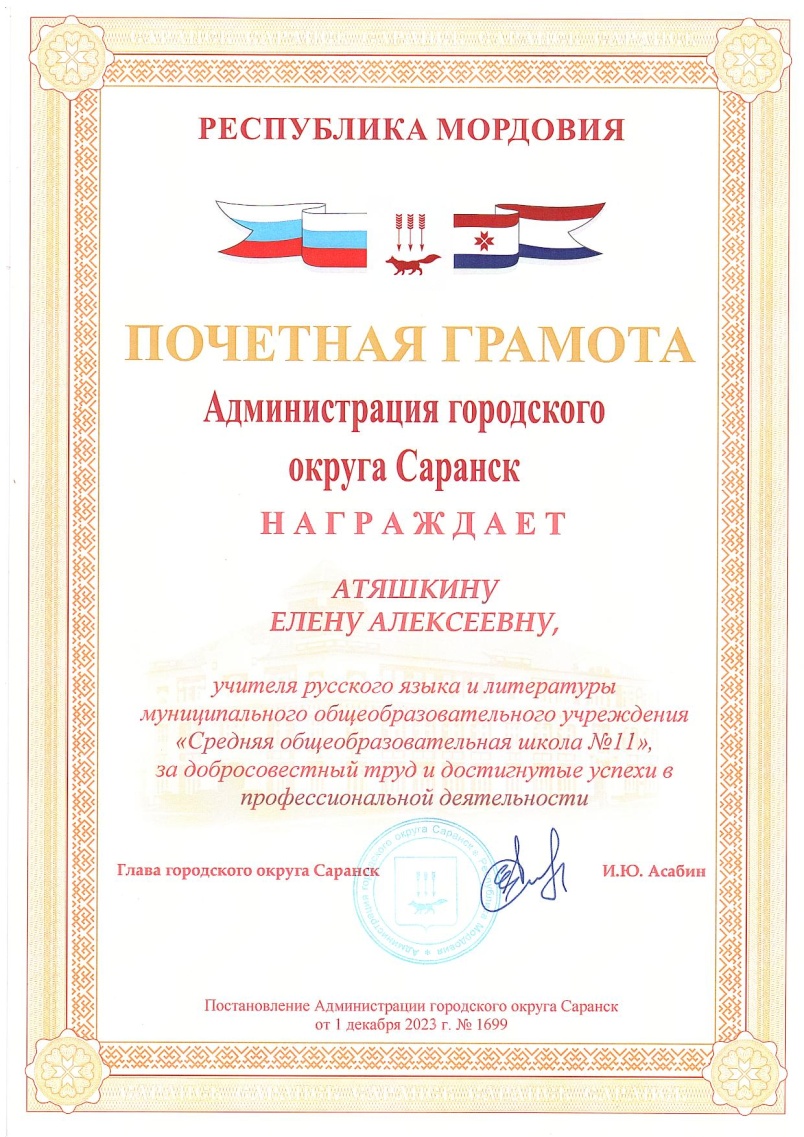 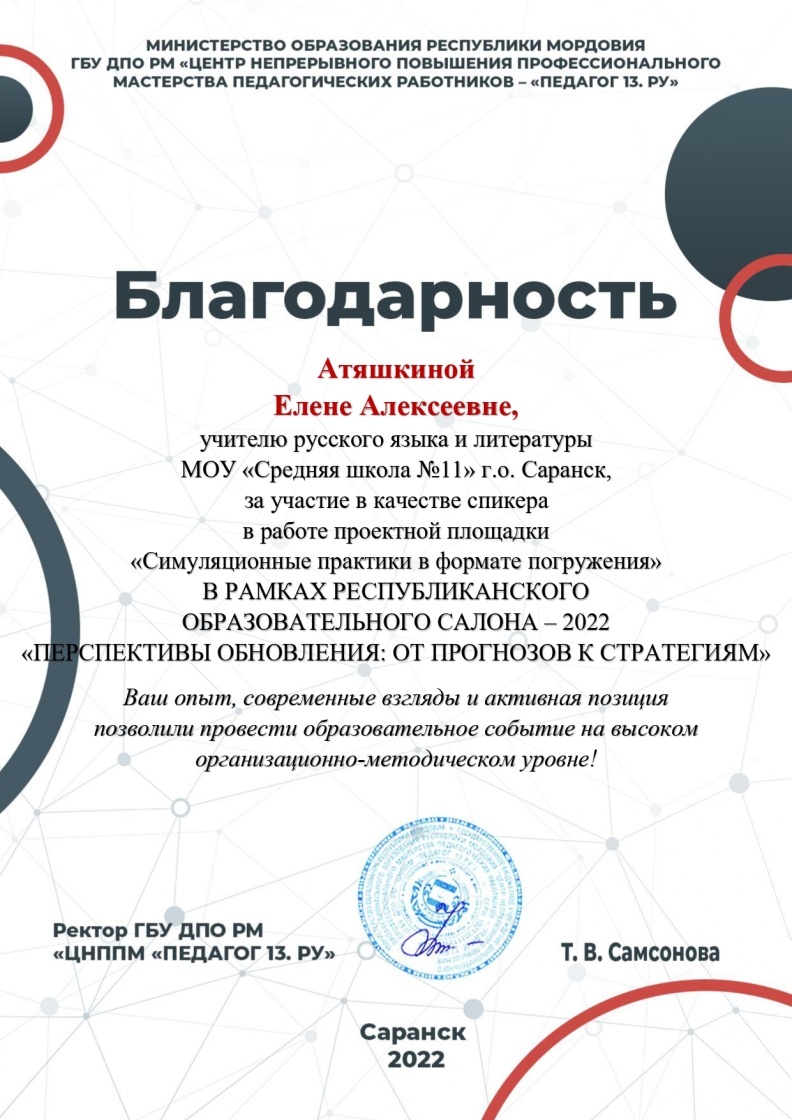 Дополнительная информация
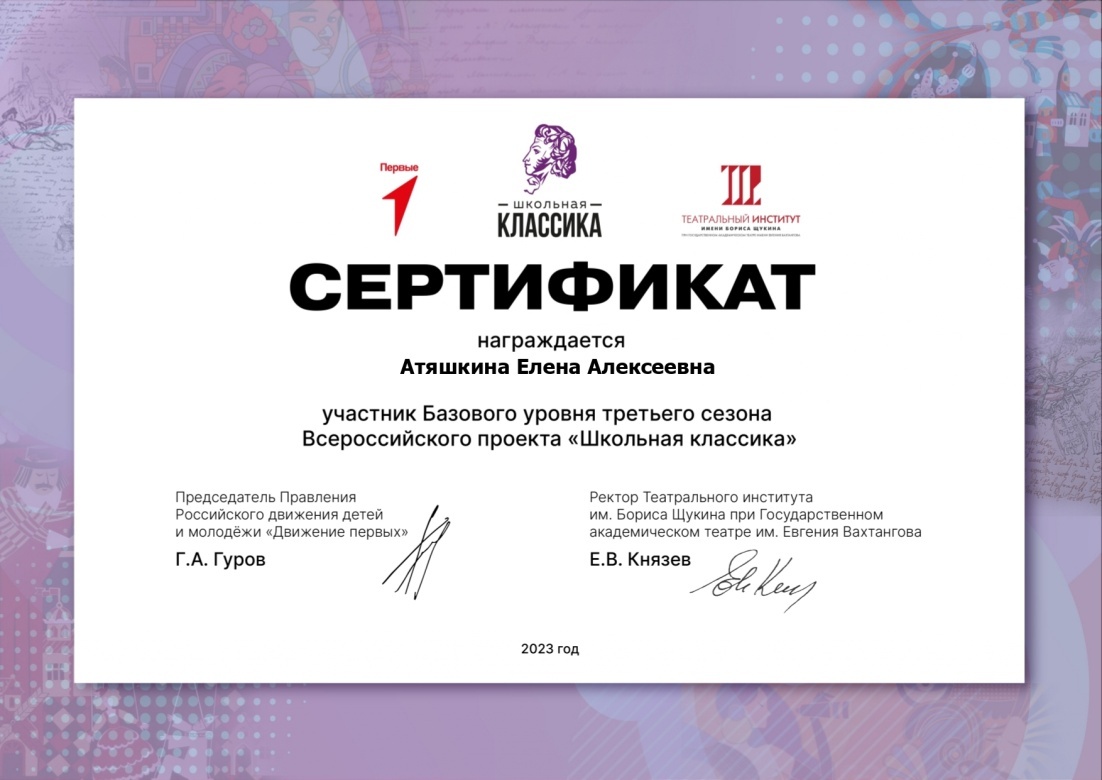 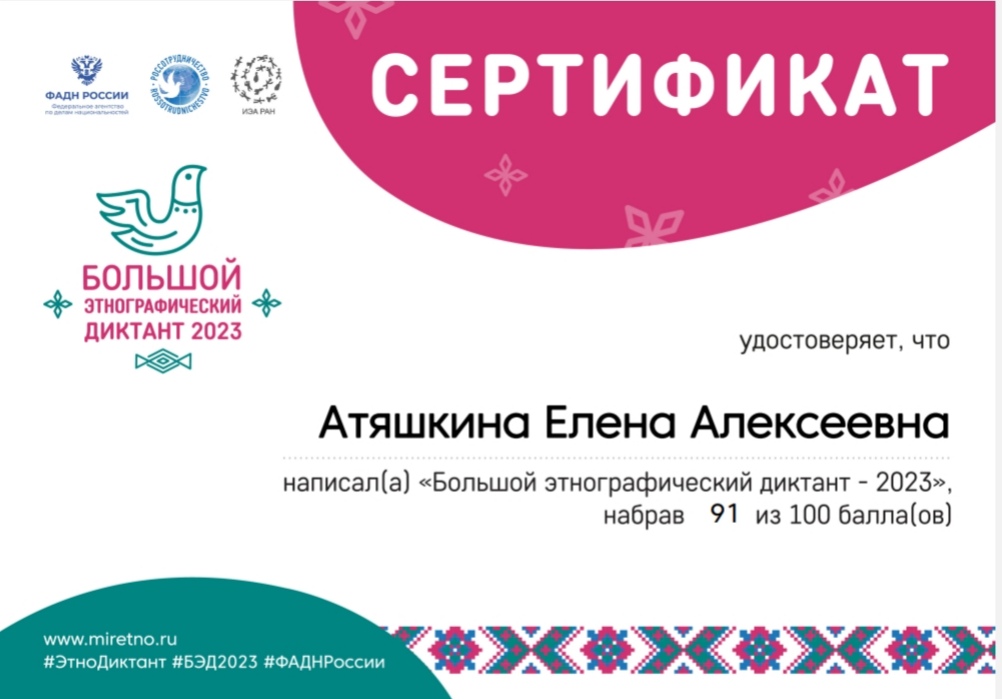